Oral  
hypoglycemic 
agents
H. Delshad  M.D
Endocrinologist
Research Institute for Endocrine Sciences
TYPE 2  DIABETES  MELLITUS
Is a complex heterogeneous condition characterized by abnormalities of both:

               ►Insulin Secretion
          ►Insulin action
Glucose homeostasis is governed by a   
complex interplay among different hormones
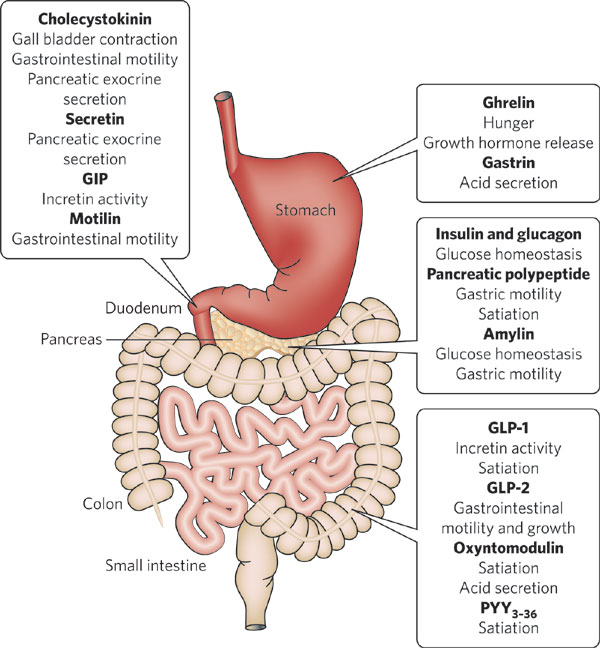 • Insulin     • Glucagon     • Incretins      • Amylin
The pattern of glucose - induced insulin secretion In
response to an increase in the glucose concentration
• An acute first phase, lasting a  few minutes, 
• A  sustained second phase of secretion which
  persists for the duration of the high glucose stimulus.
Type 2 Diabetes : A Failure of Mealtime Insulin Secretion Early- phase Insulin secretion loss occurs early  and second - phase release loss later in T2DM
Normal subjects
Patients with type 2 diabetes
PPG < 150 mg/dl
PPG > 300 mg/dl
[Speaker Notes: As a person deteriorates from having a normal insulin profile to having impaired glucose tolerance and, finally, type 2 diabetes, the insulin response to glucose becomes both blunted and delayed, and eventually fails completely. As we might expect, these changes have profound effects on glucose metabolism.

1.	Coates PA, et al. A glimpse of the ‘natural history’ of established type 2 diabetes mellitus from the spectrum of metabolic and hormonal responses to a mixed meal at the time of diagnosis. Diabetes Res Clin Pract 1994; 26: 177–87.]
DIABETES MELLITUSModalities of Therapy
●The main goals are : 
        1- To lower blood glucose levels safely to as
             near  normal as possible
        2- Preservation of beta-cell function
●There are 5 main component in the management of diabetes:
           1- Education
           2- Diet
           3- Exercise 
           4- Glucose monitoring
           5- Medication
Classes of  OHA
Medications that increase insulin secretion
              • Sulfonylureas
            • Meglitinides
            • D-phenylalanine derivatives 
Medications that improve insulin action
                • Biguanides
               • Thiazolidinediones 
Medications that slow glucose absorption
                • a-Glucosidase inhibitors 
Medications that restore incretin action 
                • GLP-l agonists
               • DPP-IV inhibitors
Management of  T2DM
SULFONYLUREASur
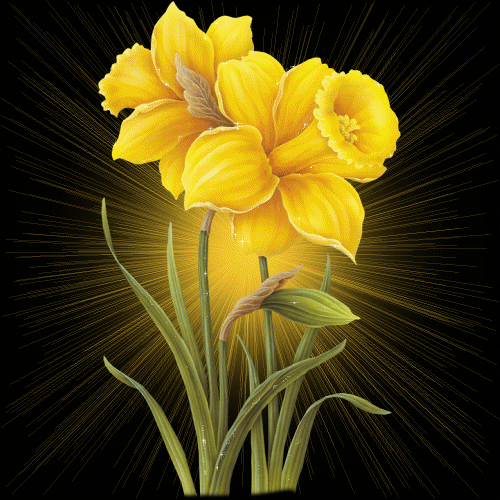 Sulfonylureas
Are sulfonamide derivatives
Their  hypoglycemic actions were  discovered inadvertently   when one of the initial  agents was given to treat patients with typhoid fever
Since 1950s, have been used extensively as insulin secretagogues for the treatment of T2DM. 
Sulfonylureas cause only first-phase insulin release
    (preformed insulin) whereas nutrients stimulate both  first-phase and second-phase insulin release
Sulfonylureas
► First generation = 1955 
            ○Tolbutamide
            ○ Acetohexamide
            ○ Tolazamide 
            ○ Chlorporpamide
►Second generation = early 1980s
          ○ Glyburide (Glibenclamide) 
          ○ Glipizide
          ○ Gliclazide
          ○ Glimepiride
Sulfonylureas
The SUR affinity of the first-generation is only about 1/1000 of that of the second generation
 
The effective doses of the second-generation are in the range of 1–20 mg, whereas those of the first-generation are ∼250–3000 mg.
Intracellular mechanisms through which glucose stimulates insulin secretion
Pancreatic Effects of Sulfonylureas
The efficacy  of sulfonylureas depends on adequate remaining function of the β - cells
Extrapancreatic Effects of Sulfonylureas
Sulfonylureas exert minor glucose  lowering effects independently of increased insulin secretion : 

       • A small reduction in glucagon concentrations
       • Increased peripheral glucose transport
       • Increased hepatic glucose deposition

 But these effects are not regarded to be of sufficient  magnitude to be clinically relevant
Sulfonylureas : Pharmacokinetic
They are generally well absorbed, and reach peak plasma concentration in 2 – 4 hours.
Are highly bound to plasma proteins which can lead to interactions with other protein-bound drugs such as Salicylates, Sulfonamides  and  Warfarin.
Displacement of protein – bound sulfonylurea can increase the risk of hypoglycemia
Sulfonylureas : Pharmacokinetic
Glyburide (glibenclamide)
Hypoglycemic effect appears to be equal to that of other sulfonylureas. Is associated with a high rate of serious  and fatal hypoglycemia.
Modest weight gain. 
 Relative lack of specificity on the different KATP channels.
Glipizide
Short-acting formulation and extended-release formulation
 The short-acting form is rapidly absorbed and is completely bioavailable.
 Is eliminated with a half-life  of 2 to 4 hours
Glimepiride & Gliclazide
More selective for the βcell KATP channel
Bind  2.5- to 3.0-fold faster and dissociate 8.0- to 9.0-fold faster than glyburide
  from its β-cell KATP-binding site 
Insulin release is more rapid and of shorter duration than that with glyburide.
Sulfonylureas : 
Indications and contraindications
Sulfonylureas : Pharmacokinetic
As  monotherapy and in combination  with Metformin or a TZDs
Begin with a low dose, with SMBG at least once daily during the first few weeks.
Up titrate the dosage at 2 – 4 week intervals 
Hypoglycemia, or early hypoglycemic symptoms are the main limitation to dose escalation 
Maximal blood glucose – lowering effect  is usually achieved at a dose that is well below the recommended maximum
Sulfonylureas :Efficacy
As monotherapy sulfonylureas reduce HbA1c of  1 – 2%
A rapid deterioration of glycemic control during sulfonylurea therapy “ secondary failure ” occurs in approximately 5 – 10% of patients per year
Sulfonylureas  generally have little effect on blood lipids.
Occasionally, their use will cause a small decrease in plasma triglyceride or increase in HDL cholesterol.
Sulfonylureas :Adverse effects
•   Weight gain : 1 – 4 kg 
    •   Hypoglycemia
    •  Very occasionally, sensitivity reactions :
             usually transient cutaneous rashes.
    •  Erythema multiforme is rare.
    •  Fever, jaundice, acute porphyria, photosensitivity 
            and blood dyscrasias are also rare. 
    •  Chlorpropamide (no longer in common use) :
          - Facial flushing  with  alcohol
          - Water retention and hyponatremia.
ATI'-dependent potassium channels and their physiologic functions
Sulfonylureas : cardiovascular safety
Isoforms  of  the  Sulfonylure  receptor
Each SUR1 has a  sulfonylurea (S) binding  site and a benzamido (B)  binding site.
SUR2A  on cardiac muscle  and  SUR2B  on vascular smooth muscle cells do not 
have a   sulfonylurea  binding  site.
Glibenclamide &  Glipizide   : interact with the cardiac and vascular SUR2A/B
Glimepiride & Gliclazide        : show very little interaction with SUR2A/B
CV Risk of Diabetes Drugs
Schramm TK et al.
Eur Heart J (2011)
Mortality and cardiovascular risk associated with different insulin secretagogues compared with Metformin in type 2 diabetes, with 
or without a previous myocardial infarction: a nationwide study
All Danish residents >20 years, initiating single-agent SUL or Metformin between 1997 and 2006 were followed for up to 9 years . All-cause mortality, CV mortality, myocardial infarction (MI) and stroke associated with individual ISs were investigated in patients with or without previous MI. A total of 107,806 subjects were included, of whom 9607 had previous MI.
Conclusion :             Monotherapy with the most used SUL, including Glimepiride, Glibenclamide, Glipizide, and tolbutamide, seems to be associated with increased mortality and cardiovascular risk compared with Metformin.
 Gliclazide and Repaglinide appear to be associated with a lower risk than other SUL.
GLINIDES
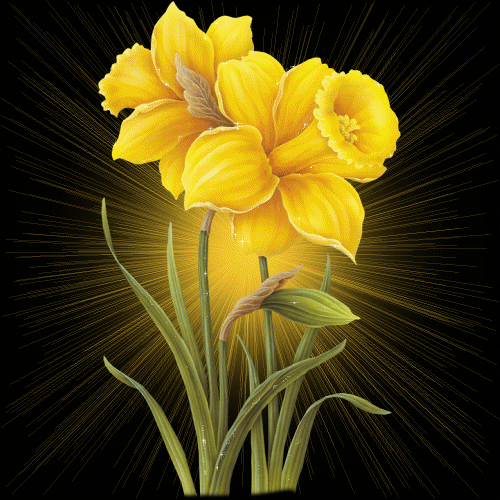 Meglitinides ( short - acting prandialinsulin releasers)
Glinides
1980s : Meglitinide -the non- sulfonylurea moiety of Glibenclamide contains the 
    benzamido  group and could 
    stimulate   insulin   secretion
    similarly  to  a   sulfonylurea .

Meglitinide, Repaglinide (1998) 
   and Nateglinide (2001)
   were introduced as prandial insulin releasers.
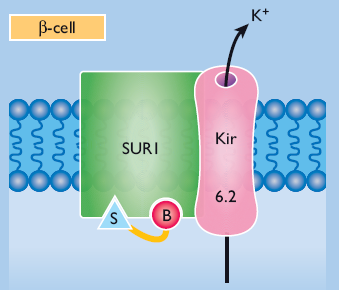 Pharm
Glinides :Pharmacokinetic
Repaglinide is almost completely and rapidly absorbed with peak  plasma concentrations after about 1 hour. 
• It is quickly metabolized  in the liver and mostly excretes  in the bile 
• Taken about 15 minutes before a meal, Repaglinide produces a prompt insulin response which lasts about 3 hours, coinciding with the duration of meal digestion.
Nateglinide has a slightly faster onset and shorter duration of action
Glinides :Indications and contraindications
For individuals who exhibit post-prandial Hyperglycemia  while retaining near normal  fasting  glycemia.
For individuals with irregular lifestyles & unpredictable or missed meals. 
For some elderly patients, particularly if other agents are contraindicated.
Repaglinide is ideally taken 15 – 30 min. before a meal.
Start with a low dose (e.g. 0.5 mg), titrate  every 2 weeks up to a maximum of 4 mg before each main meal.
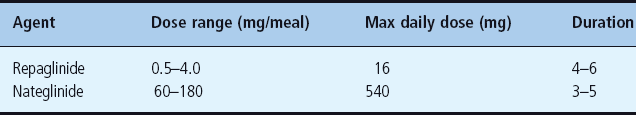 Glinides
Efficacy
Reductions  in  HbA 1c   are  similar  to or smaller  than  with sulfonylureas
As add-on to metformin, they can reduce HbA1c by an additional 0.5 – 1.5% .


 Adverse    effects
Hypoglycemic  episodes  are  fewer and  less  severe  than  with sulfonylureas.
 Sensitivity  reactions, usually  transient, are uncommon. 
They  may  cause  a small  increase  in  body  weight
Insulin  Secretagogues
Efficacy
Nateglinide 
  Repaglinide 
  Glipizide
  Glimepiride
  Gliclazide 
  Glyburide 
   (micronized) 
   Glyburide
    (nonmicronized)
Most rapid 






     Least rapid
Treatment  of  T2DM
Choice of drug therapy should ideally address underlying  pathophysiology
ADA/EASD  Guidelines :  2010 
   AACE   Guidelines         :   2011
ADA/EASD  Guidelines
              (2010)
Step
1
At  diagnosis 
Lifestyle + Metformin
2-3 months
HbA1c > 7 %
Step
2
Tier 1
Tier 2
Add
GLP-1  Agonist
Add
TZDs ±  SUL
Add
Basal  Insulin
Add
Sulfonylureas
Step
3
INTENSIVE   INSULIN
AACE   Guidelines (2011)
HbA1C = 6.5 – 7.5 %
1- Metformine
 2- TZDs
 3- DPP-Inhibitors
 4- α –glucosidase
   inhibitors
AACE   Guidelines
          ( 2011 )
• Monotherapy :
2-3 months           A1C > 6.5%
DUAL THERAPY
HbA1C = 7.5 – 9.0 %
Dual Therapy :
GLP-1  Agonist
DPP-4 Inhibitor
TZDs
Sulfonylurea
Glinide
Metformine
2
1
+
HbA1C > 9.0 %
Drug-naïve , asymptomatic , recent DM


 
Under treatment with OHA or  Symptomatic
Triple Therapy
Insulin  ± Other agents
Triple  Therapy
Metformine
GLP-1 Agonist
TZDs

Glinide 

Sulfonylurea
1
2
3
DPP-4  Inhibitor
2